科技统计培训资料之统什么  怎么统
西安建筑科技大学
王根明
2022年11月
2022年科技统计交流资料
第一部分：统什么
2022年科技统计培训资料统什么
统什么：
   一、人力
   二、项目
2022年科技统计培训资料统什么
一、人力
1.直接从事教学与科技活动的人员；
2.直接为教学与科技活动服务的人员；
3.为教学与科技活动服务的机关人员。
2022年科技统计培训资料统什么
人力可分为：
1.教师技术职务系列人员；
2.其他技术职务系列人员；
2022年科技统计培训资料统什么
1.教师技术职务系列人员组成：
   教授、副教授、讲师、助教、其他
2.其他技术职务系列人员组成：
   高级、中级、初级、其他、辅助人员
2022年科技统计培训资料统什么
二、项目
科技项目是指以科学研究和技术开发为内容而单独立项的项目，其目的在于解决经济和社会发展中出现的科学技术问题。
不同的科技项目，根据其性质、实施范围、运作特点有不同的分类。
2022年科技统计培训资料统什么
项目关键点：
1.经费的拨入与支出
2.人力的投入
3.成果的形成与推广
2022年科技统计培训资料统什么
项目关联之一：
1.技术秘密的形成与推广应用
2.专利技术的形成与推广应用
3.高水平论文的发表
4.高水平著作的形成
5.基于技术秘密、专利技术、论文及
   著作申报与获得的奖励
2022年科技统计培训资料统什么
项目关联之二：
1.任务来源的确定与选择
2.研究类别的理解与选择
3.学科分类的选择
4.社会经济目标的选择
2022年科技统计培训资料统什么
项目关联之三：
研究与发展基本概念
R&D基本概念
对科技活动的解释
研究与试验发展,简称R&D,应具备以下基本条件:
  ① 创造性
  ② 新颖性
  ③ 不确定性
  ④ 系统性
  ⑤ 可转移性（可复制性）
 只有同时具备这 5 个条件，才是研究与试验发展。
2019修订版
R&D基本概念
对科技活动的解释
归纳起来就是：
  ① 创造性和新颖性是研究与试验发展的决定因素；
  ② 产生新的知识或创造新的应用是创造性的具体
     体现；
  ③ 运用科学方法是所有科学技术活动的基本特点。
R&D基本概念
对科技活动的解释
研究类别
 ① 基础研究
 ② 应用研究
 ③ 试验发展
2019修订版
R&D基本概念
对科技活动的解释
① 基础研究
  基础研究是一种不预设任何特定应用或使用目的的实验性或理论性工作，其主要目的是获得（已发生）现象和可观察事实的基本原理、规律和新知识。
  基础研究包括纯基础研究和定向基础研究，其成果通常表现为一般原理、理论或规律，并以论文、著作、研究报告等形式为主。
2019修订版
R&D基本概念
对科技活动的解释
② 应用研究
  为获得新科学技术知识而进行的创造性研究，它主要是针对某一特定的实际目的或目标。应用研究通常是为了确定基础研究成果或知识可能的用途，或是为达到某一具体的、预定的实际目的确定新的方法（原理性）或途径。
R&D基本概念
对科技活动的解释
③ 试验发展
  是指利用从基础研究、应用研究和实际经验所获得的现有知识，为产生新的产品、材料和装置，建立新的工艺、系统和服务，以及对己产生和建立的上述各项做实质性的改进而进行的系统性工作。
  区分科学研究与试验发展的主要标志
 ① 前者主要是为了增加科学技术知识；
 ② 后者则是为了开辟新的应用(如新材料或新技术)。
R&D基本概念
表4 对活动类型的准确划分
R&D基本概念
表4 对活动类型的准确划分
2022年科技统计培训资料统什么
基础研究
基础研究
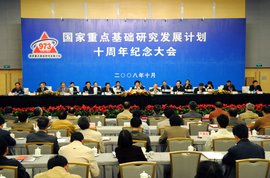 为了揭示客观事物的本质、运动规律，获得新发现、新学说而进行的实验性或理论性研究，它不以任何专门或特定的应用或使用为目的。
基础研究
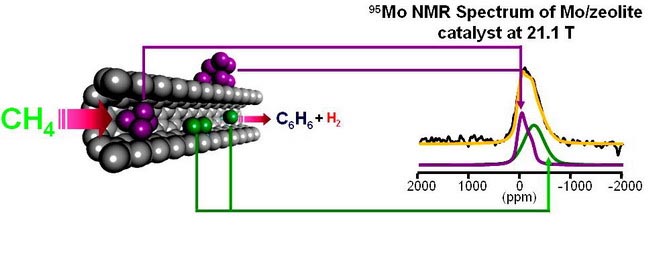 甲烷活化基础研究
基础研究
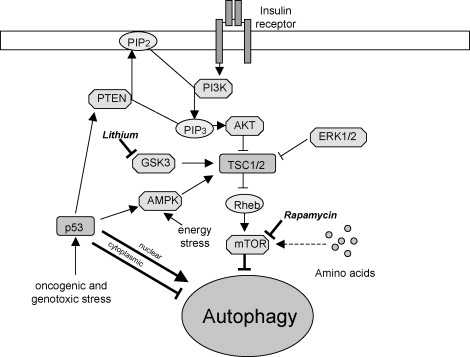 细胞守护神
2022年科技统计培训资料统什么
应用研究
应用研究
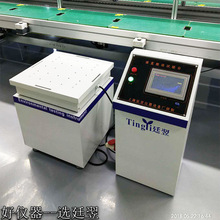 震动台试验
应用研究
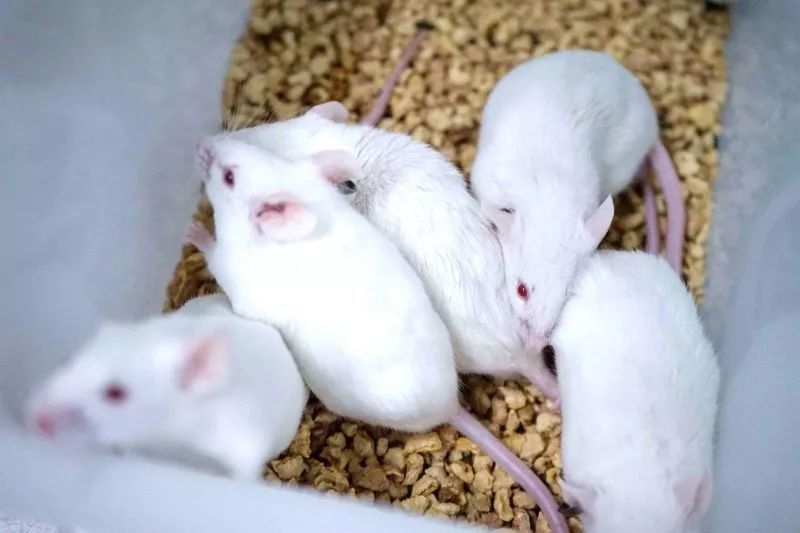 医学药物试验
应用研究
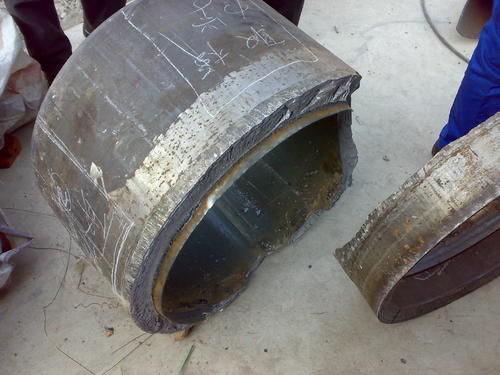 材料性能试验
2022年科技统计培训资料统什么
实验发展
实验发展
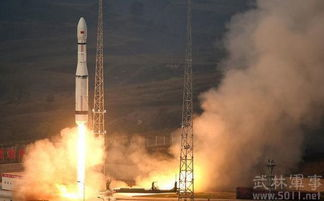 火箭发射燃料
实验发展
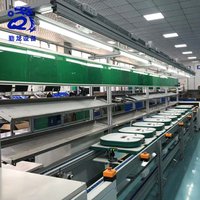 自动生产线
实验发展
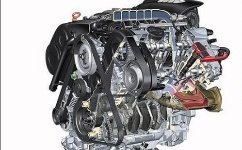 汽车发动机
2022年科技统计培训资料统什么
辩证看现象
2022年科技统计培训资料统什么
问题的提出
2022年科技统计培训资料统什么
1.科技是第一生产力

2.创新是推动社会发展的动力

3.R&D的作用与关注度
2022年科技统计培训资料统什么
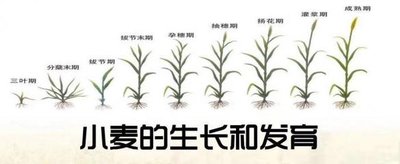 生产上根据小麦不同阶段的生育特点，为了便于栽培管理，可把小麦的一生划分为12个生育时期，即出苗、三叶、分蘖、越冬、返青、起身、拔节、孕穗、抽穗、开花、灌浆、成熟期。其中灌浆期又可分为籽粒形成期、乳熟期、腊熟期、完熟期。
R&D基本概念--辩证看现象
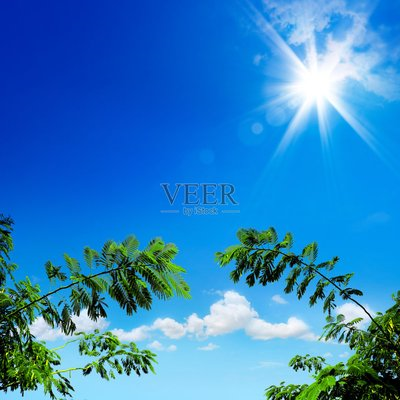 阳
阳光明媚
R&D基本概念--辩证看现象
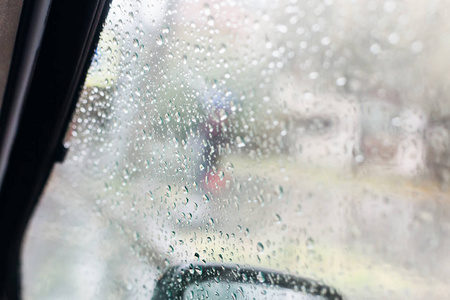 阴
阴雨绵绵
R&D基本概念--辩证看现象
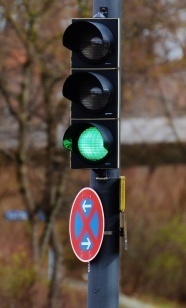 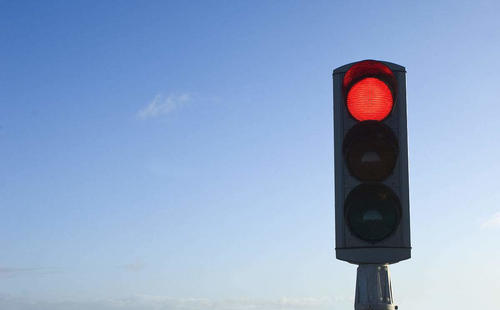 R&D基本概念--辩证看现象
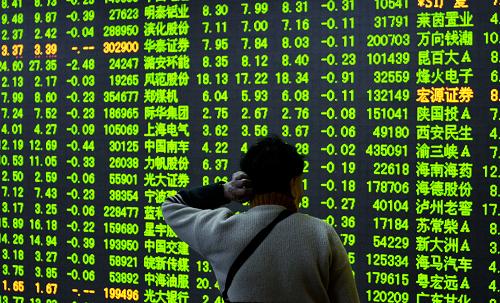 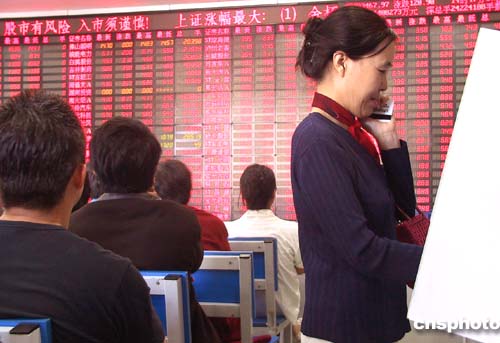 R&D基本概念--辩证看现象
R&D基本概念--辩证看现象
2022年科技统计培训资料统什么
项目关联之四：
研究与发展的延伸段
2022年科技统计培训资料统什么
研究与发展延伸段：
包括：
1.R&D成果应用
2.其他技术服务
2022年科技统计培训资料统什么
R&D成果应用
R&D成果应用
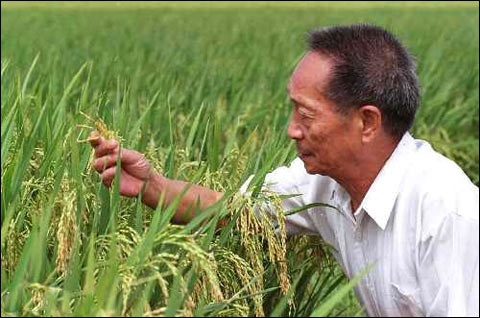 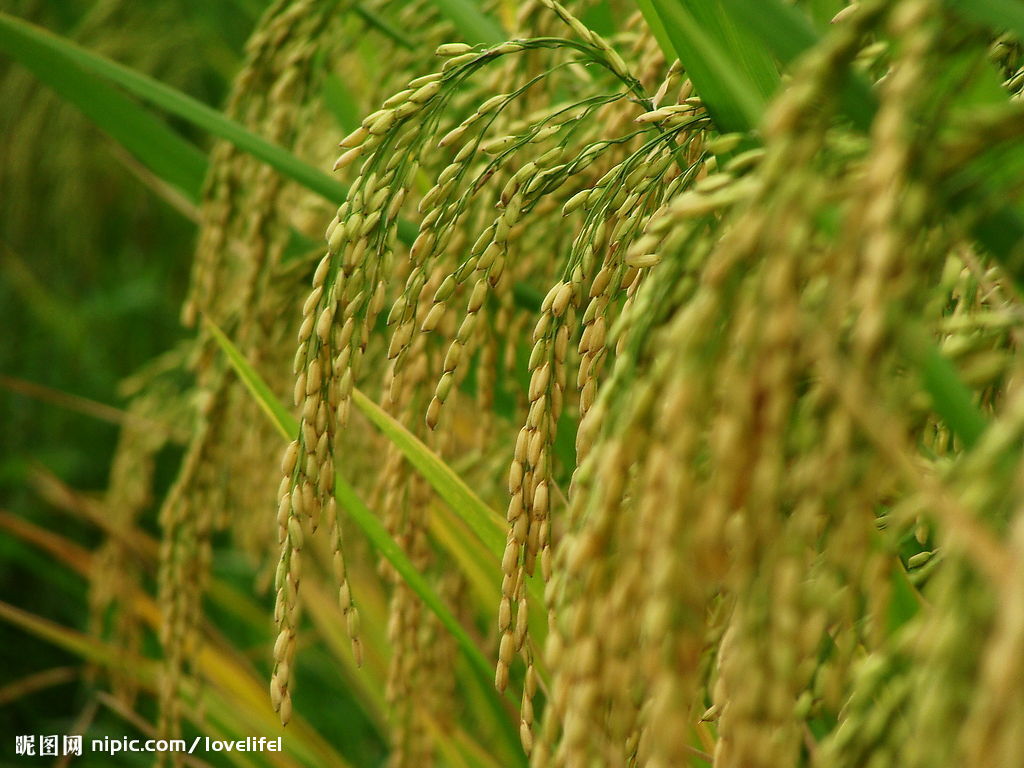 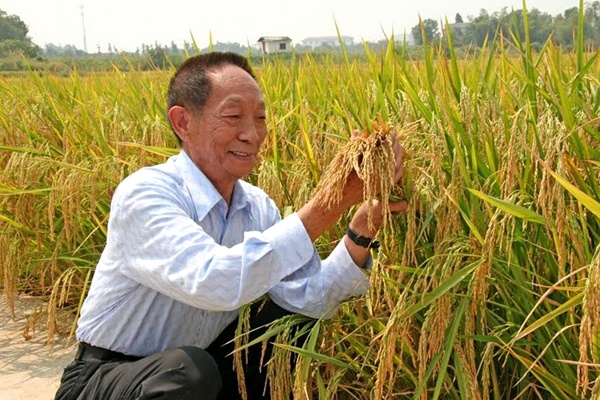 “稻子熟了才弯腰”，每位新人
好比一颗稻子，愿你们早点把腰
弯下来。
R&D成果应用
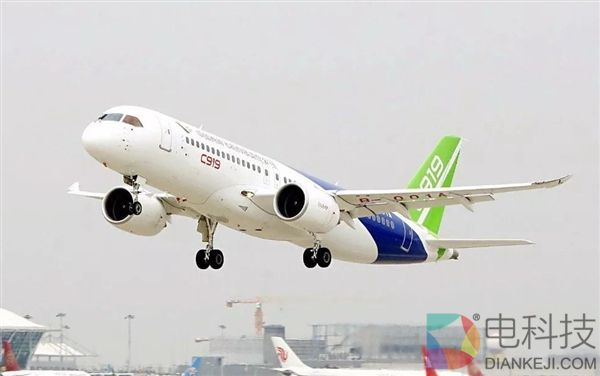 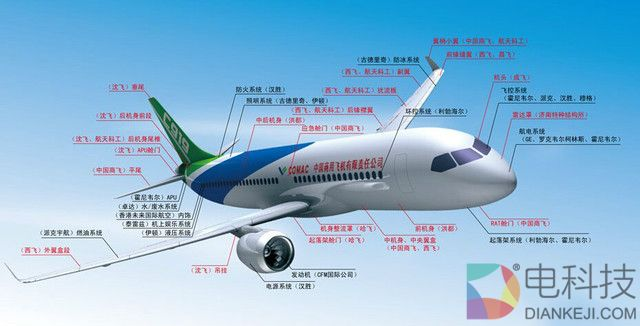 R&D成果应用
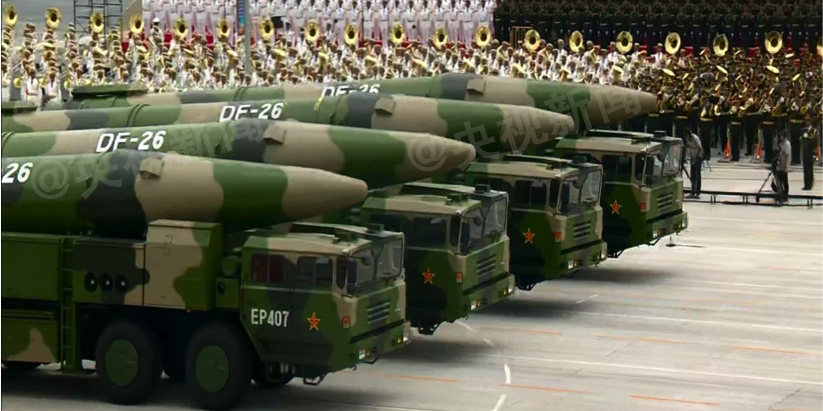 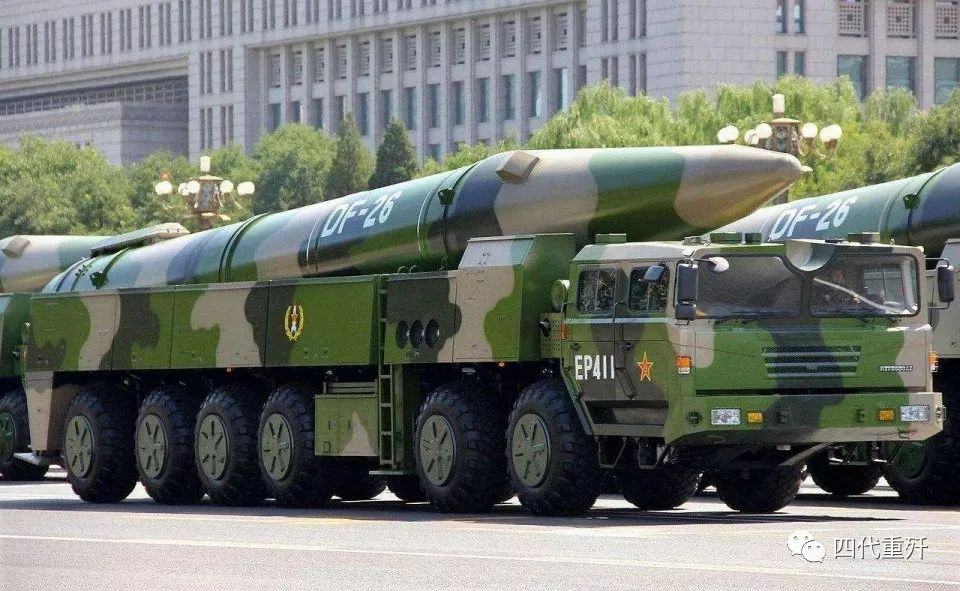 2022年科技统计培训资料统什么
技术服务
技术服务
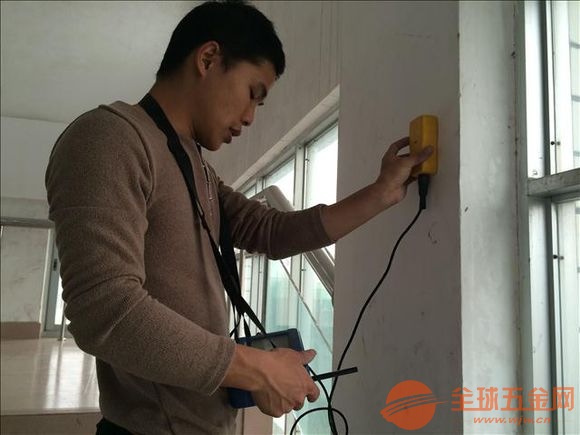 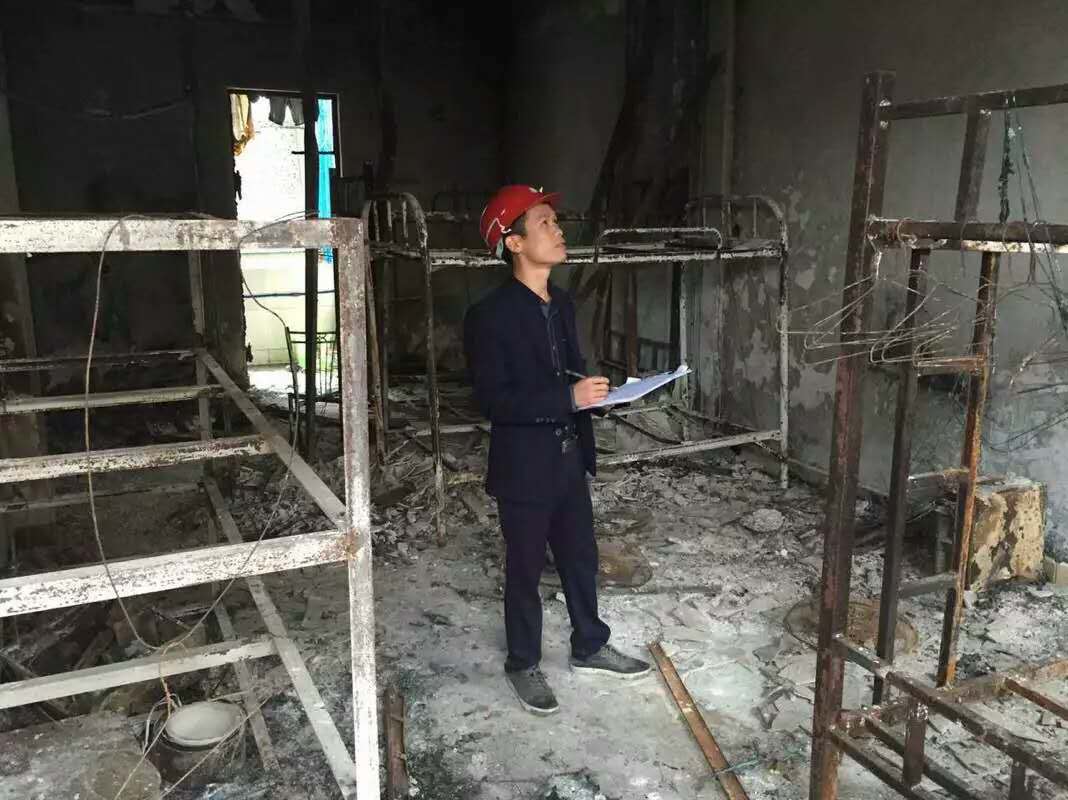 技术服务
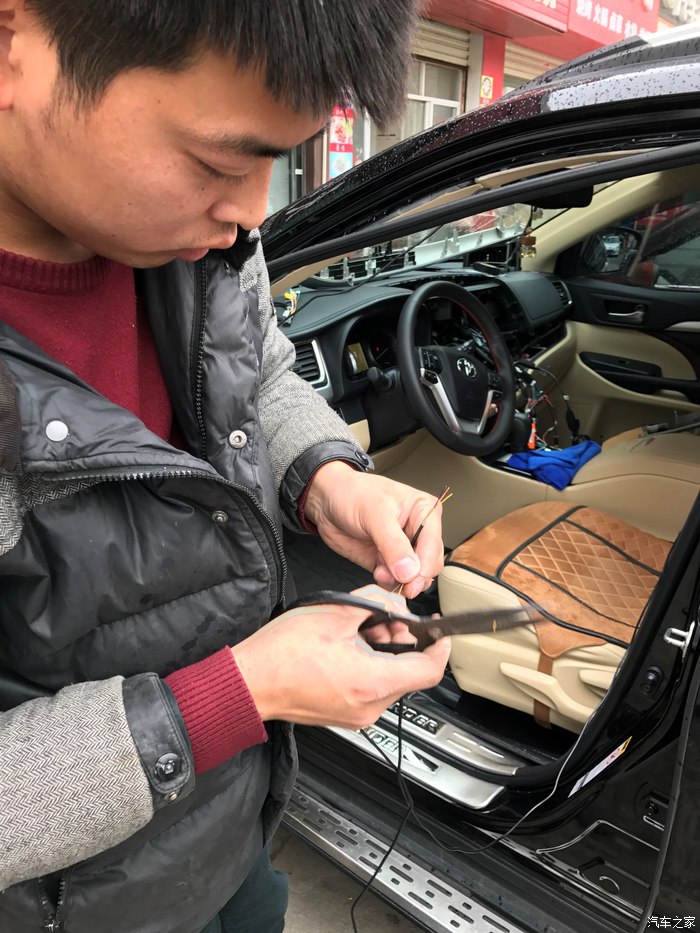 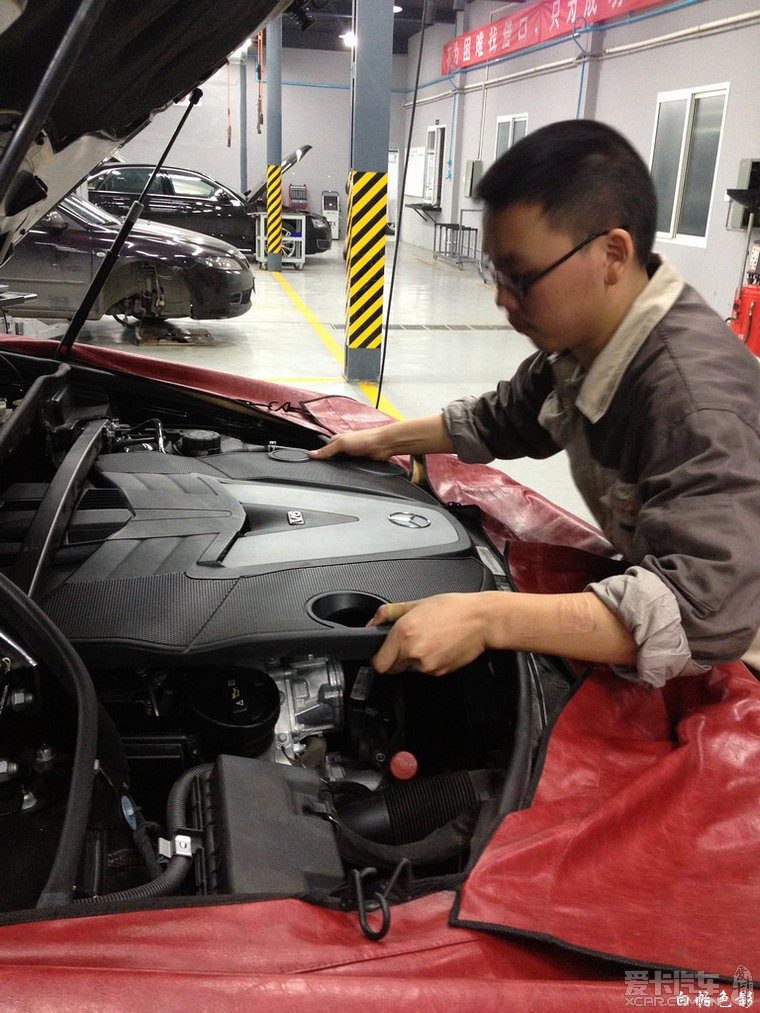 技术服务
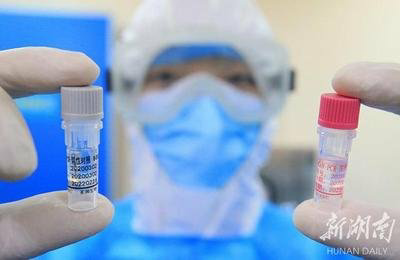 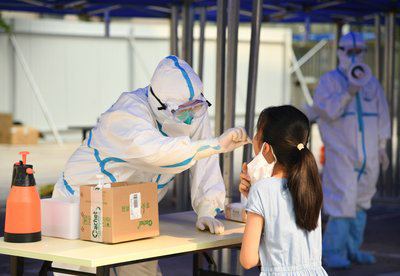 2022年科技统计培训资料统什么
1.基础研究
2.应用研究
3.实验发展
4.R&D成果应用
5.技术服务
研究类别
2022年科技统计培训资料统什么
除此之外，还有：
1.机构科技活动情况
2.学术交流情况
3.主办国际会议情况
4.三大检索收录情况
2022年科技统计培训资料
第二部分：怎么统
2022年科技统计培训资料怎么统
一、基础表（上报前的原始数据）
表1    科技人力资源情况表
表2    科技经费情况表
表3    科技活动机构情况表
表4    科技项目情况表
表5    科技交流情况表
表6    技术转让与知识产权情况表
表7    科技成果情况表
表8    出版科技著作情况表
表9    科技成果奖励情况表
表10  科技期刊情况表
表11  创新相关情况表
2022年科技统计培训资料怎么统
二、审核表(上报教育部的纸制件)
封面
表1-1   科技人力资源情况表
表2       科技经费情况表
表3-1   科技活动机构情况表
表4-1   科技项目情况表（一）
表4-2   科技项目情况表（二）
表5       科技交流情况表
表6       技术转让与知识产权情况表
表7-1   科技成果情况表
表9-1   科技成果奖励情况表
表10     科技期刊情况表
表11    （略）
2022年科技统计培训资料怎么统
2022年科技统计培训资料怎么统
完成年报的先后顺序（建议）
第 1步  
    首先准确收集统计年度内的基础数据，按操作程序要求导入
    系统之中，基础数据表包括：  表1、表3、表4、表8和表9；
第 2步
       由系统生成审核表，从后到前仔细查看每张表的数据情况，
    看看有没有相互冲突的地方；
第 3步 
       从后到前依次完成表7、表6和表5数据的填报；
第 4步  
       看看表31与表42生成的数据是否很接近，或是表31的部分数
     据已经达到或超过了表42的相应数据。
    如果超过或接近表42的数据，就要立刻查找原因, 予以纠正；
2022年科技统计培训资料怎么统
第 5步
        依据表42的数据结构分布，开始完成表2 数的填报；
第 6步
        表2 的数据主要来自于表42外，并尽可能地与之对应。
        同时，还要考虑到因给国家项目配套经费以及属于科技活动
        但非具体项目经费带来的数据差异；
第 7步
        除了来自表42的经费对应关系外，还要增加部分数据，如上
        年结转、当年结余、科研业务费、科研人员工资1 和人员工
        资2等；
2022年科技统计培训资料怎么统
第 8步 
       虽未列入项目计划，但属于科技活动的收入与支出，
如科技奖励、学术活动、会议培训、技术成果展览；
第 9步  
       报表中的数据都是以单位作标志进行统计的，这一
点应该引起特别关注。如经费单位为千元，著作字数为
千字。借鉴前面已经讲过的问题，检查自己的报表是否
存在个别问题，如果有，立即更正；
第10步  
       检查报表封面与内容是否一致，签字、日期均要完整。
2022年科技统计培训资料怎么统
表2与表4的衔接
（示范操作）
2022年科技统计培训资料示范操作
2022年科技统计培训资料示范操作
2022年科技统计培训资料示范操作
2022年科技统计培训资料怎么统
几个概念
2022年科技统计培训资料怎么统
报表
造表
与
依照内容要求，反映
客观事实。
结果是遵规、守法。
违背客观，满足某些
愿望，随意捏造。
结果是违规、违法。
2022年科技统计培训资料怎么统
工资
收入
与
包含工资和津贴。津
贴是指补偿职工在特
殊条件下的劳动消耗
及生活费额外支出的
工资补充形式。
高校的工资是按国家
标准执行的劳动报酬
2022年科技统计培训资料怎么统
经费单位
字数单位
千元
千字
字或万字
元或万元
2022年科技统计培训资料怎么统
杜绝重复表现形式
1.当年本校内重复
2.当年与上年重复
2022年科技统计培训资料怎么统
允许重复表现形式
1.当年本校与外校重复
2.在研项目当年与上年重复
2022年科技统计培训资料怎么统
怎么把控：
年报质量把控体系（59个有没有）
2022年科技统计培训资料怎么统
2022年科技统计培训资料怎么统
2022年科技统计培训资料怎么统
2022年科技统计培训资料怎么统
2022年科技统计培训资料怎么统
2022年科技统计培训资料怎么统
2022年科技统计培训资料怎么统
2022年科技统计培训资料怎么统
2022年科技统计培训资料怎么统
2022年科技统计培训资料怎么统
2022年科技统计培训资料
错在哪
《找问题》
统计法规陈的清，
           年报制度述的明。
           培训教材理的透，
           错误缘何情未了。
2022年科技统计培训资料
问题展现
2022年科技统计培训资料
关于科技机构
如下三种类型机构不进行统计： 
（1）当年未开展科技活动（即L8和L14同时为零）的机构； 
（2）学校自建的研究机构； 
（3）学校主导或参与的独立法人研究机构(按在地统计原则执行)。
L8 是指科技活动人员；
L14是指当年内部支出。
2022年科技统计培训资料
2022/3/18 16:19:11
与江西教育厅万遂征的对话：
问：2020年的重点问题解决了没有？怎么微信还删除了。
答 ：没有解决，本来今年我已经换单位了（以为解放了，我才把微信删了），但是因为事业单位改革和厅处室职能调整，原有人员和职能全打乱了，统计工作没有人接班，临时又让我再做一年，就我一个临时工，只能把数据做基本的汇总和审核，基表的问题没办法推动解决。另外，什么时候交数据？我现在在南昌新建区隔离，如果时间紧，我就让厅里另安排人去北京。
2022年科技统计培训资料
与西安理工大学新人的对话：
问：这是天上掉下来的吧。
答 ：重新问主管专利的领导要了表六的数据，之前的专利数据把计算机软件著作权的数据也加上了，造成了很大的偏差。经最后修正，专利拥有数为2644件。
2022年科技统计培训资料问题展现
广东篇
2022年科技统计培训资料问题展现
回复：389为教师人数，核实在读  
      博士人数为105。
回复：核实调整为486。
2022年科技统计培训资料问题展现
回复：
2022年科技统计培训资料问题展现
中山大学眼科中心105584
如下三种类型机构不进行统计： 
（1）当年未开展科技活动（即L8和L14同时为零）的机构； 
（2）学校自建的研究机构； 
（3）学校主导或参与的独立法人研究机构(按在地统计原则执行)。
2022年科技统计培训资料问题展现
同一单位内部重复。
2022年科技统计培训资料问题展现
同一单位内部重复。
且研究类别不相同。
2022年科技统计培训资料问题展现
项目名称不规范。
且研究类别不同。
2022年科技统计培训资料问题展现
研究类别选择不正确。
2022年科技统计培训资料问题展现
研究类别选择不正确。
2022年科技统计培训资料问题展现
研究类别选择不正确。
2022年科技统计培训资料问题展现
1.同一单位重复。
2.且类别不相同。
思政教材不在科技年报中填报。
2022年科技统计培训资料问题展现
问：中学教材与大学相同吗？
回复：核实为大学教材，总字数560。
论文集不属于统计范围。
2022年科技统计培训资料问题展现
著作名称有这样的吗？
2022年科技统计培训资料问题展现
获奖项目名称有这样的吗？
修改为：复杂性玻璃体视网膜疾病发病机制
       及诊治关键技术的创新与应用
2022年科技统计培训资料问题展现
辽宁篇
2022年科技统计培训资料问题展现
东北大学10145
2022年科技统计培训资料问题展现
辽宁科技大学10146
2022年科技统计培训资料问题展现
中国医科大学10149
2022年科技统计培训资料问题展现
大连大学11258
2022年科技统计培训资料问题展现
大连理工大学10141
2022年科技统计培训资料问题展现
沈阳工业大学10142
2022年科技统计培训资料问题展现
沈阳工业大学10142
2022年科技统计培训资料问题展现
沈阳航空航天大学10143
1.纯教师系列。   2.数据小差距。
2022年科技统计培训资料问题展现
山西篇
2022年科技统计培训资料问题展现
太原理工大学10112
2022年科技统计培训资料问题展现
山西大学10108
分量大于总量。
2022年科技统计培训资料问题展现
太原理工大学10112
“技术转让与知识产权转让及许可”类型的
项目不应该4表“科技项目（课题）情况表中统计。
2022年科技统计培训资料问题展现
不属于著作统计范畴。
可以在人文社科统计中填报。
2022年科技统计培训资料问题展现
北京篇
2022年科技统计培训资料问题展现
北京中医药大学有个100多岁的教师，是填错出生日期还是确实存在。(经核实，属实。)
中国人民大学的期刊没有刊号，创刊日期填写不规范。（外刊）
2022年科技统计培训资料问题展现
北京大学第一医院100012
机构名称是单位名称？
2022年科技统计培训资料问题展现
项目名称不规范，
军工项目可用特殊编号，
2022年科技统计培训资料问题展现
项目无经费投入和支出、
无人员活动，统计何用 。
2022年科技统计培训资料问题展现
不属于科技项目（课题）
统计范畴。
2022年科技统计培训资料问题展现
北京邮电大学10013
同一科技著作（同一书号），同一单位重复。
2022年科技统计培训资料问题展现
专利奖、协会奖、市级奖
2022年科技统计培训资料问题展现
专利奖、协会奖、市级奖
2022年科技统计培训资料问题展现
天津篇
2022年科技统计培训资料问题展现
天津大学10056
既没有经费拨入和支出，
也没有人员投入。
2022年科技统计培训资料问题展现
天津大学10056
同样是既没有经费拨入和支出，
也没有人员投入。
2022年科技统计培训资料问题展现
天津大学10056
同样是既没有经费拨入和支出，
也没有人员投入。
2022年科技统计培训资料问题展现
天津医科大学10062（含附院）
同样是既没有经费拨入和支出，
也没有人员投入。
2022年科技统计培训资料问题展现
项目的相关信息高度雷同，
是否为重复填报？
2022年科技统计培训资料问题展现
项目“学科分类”以及
“活动类型”随意编写
2022年科技统计培训资料问题展现
不属于“科技项目（课题）”
统计范畴的项目硬填
2022年科技统计培训资料问题展现
天津大学10056
同一技术的项目，对于不同的企业，
竟然“学科分类”有3种，“活动类型”
有3种，“社会经济目标”有2种。
2022年科技统计培训资料问题展现
“技术转让与知识产权转让及许可”类型的
项目不应该4表“科技项目（课题）情况表中统计。
2022年科技统计培训资料问题展现
天津中医药大学10063
协会奖不在统计范畴。
2022年科技统计培训资料问题展现
浙江篇
2022年科技统计培训资料问题展现
不属于统计范畴。
但查新工作站承担科技项目很好。
2022年科技统计培训资料问题展现
对于特殊项目，名称可以特殊处理，但采取这种简单方式也是不可取的。
2022年科技统计培训资料问题展现
同一项目名称，拨入经费相同，都是“牵头单位”吗？
同时，研究类别却不相同。
2022年科技统计培训资料问题展现
同一项目名称，拨入经费相同，都是“牵头单位”吗？
同时，研究类别却不相同。
2022年科技统计培训资料问题展现
同一科技著作（同一书号），
同一单位重复上报。
2022年科技统计培训资料问题展现
同一科技著作（同一书号），并且是同一作者（或编者)，
1、只能在一个单位填报；
2、“撰写字数”究竟哪个是准确的？
2022年科技统计培训资料问题展现
同一科技著作（同一书号），并且是同一作者（或编者)，
1、只能在一个单位填报；
2、“撰写字数”究竟哪个是准确的？
2022年科技统计培训资料问题展现
同一科技著作（同一书号）“著作总字数”填报随意，不同单位填报不一致，“著作类别”和“著作名称”也有不一致。
2022年科技统计培训资料问题展现
湖北篇
2022年科技统计培训资料问题展现
同一高校、同一名称，科研仪器设备费是专项基础研究吗？
2022年科技统计培训资料问题展现
四川篇
2022年科技统计培训资料问题展现
同一高校内部重复。
2022年科技统计培训资料问题展现
四川大学华西口腔医学院106103
该实验室只从事基础研究吗？
研究类别能这样划分吗？
2022年科技统计培训资料问题展现
无独有偶，同样是研究类别的划分。
2022年科技统计培训资料问题展现
同一高校，名称相同，时间相同，
拨入与支出均相同。
且这种情况还很多。
2022年科技统计培训资料问题展现
专利转让是试验发展吗？
2022年科技统计培训资料问题展现
全国审核后
2022年科技统计培训资料审核后
西南地区
2022年科技统计培训资料审核后
昆明理工大学10674
试问：学校没有人文社科人员吗？
2022年科技统计培训资料审核后
云南大学10673
试问：没有其他科技服务项目吗？
2022年科技统计培训资料审核后
云南大学10673
试问：国家基金也有其他科技服务项目吗？
2022年科技统计培训资料审核后
云南大学10673
试问：有如此巧合吗？
2022年科技统计培训资料审核后
试问：基础研究是这样划分的吗？
2022年科技统计培训资料审核后
这样的情况有19项。
2022年科技统计培训资料审核后
这样的情况有48项。
2022年科技统计培训资料审核后
创新团队只从事应用研究吗？
2022年科技统计培训资料审核后
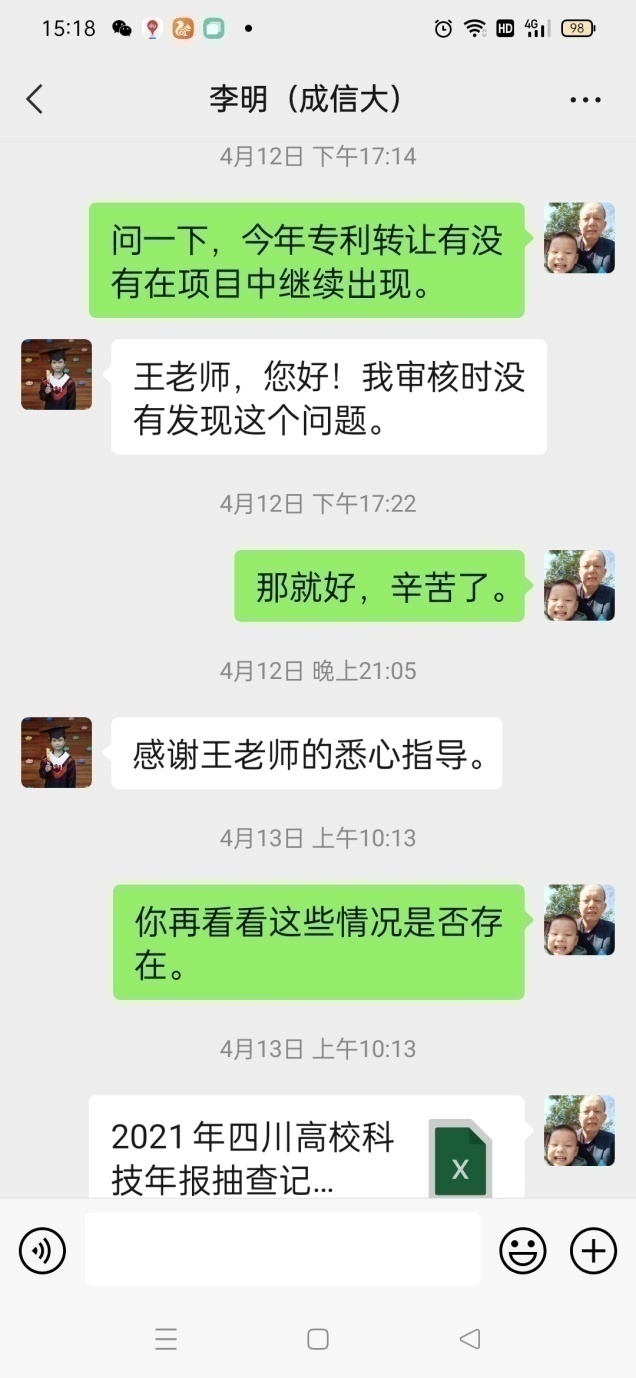 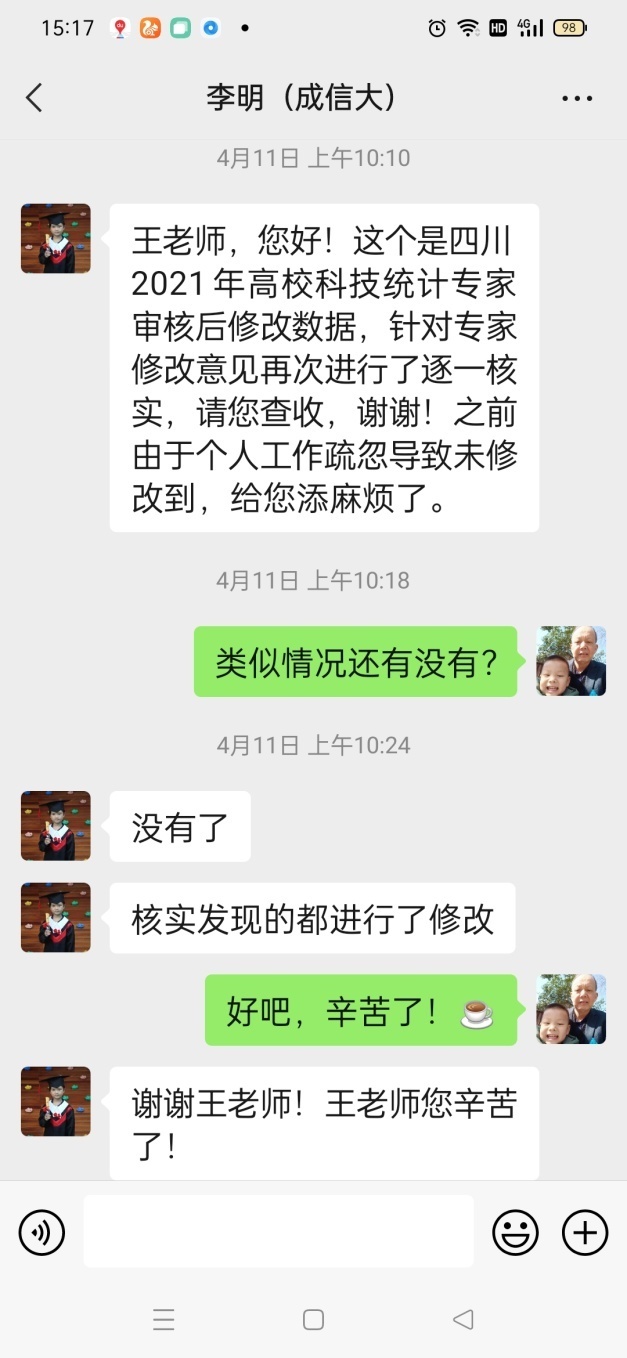 2022年科技统计培训资料审核后
这种问题已经不是第一次指出了。
2022年科技统计培训资料审核后
专利转让本就不应该在此填报，且研究类别还不相同。
2022年科技统计培训资料审核后
专利转让本就不应该在此填报，且研究类别还不相同。
2022年科技统计培训资料审核后
专利转让本就不应该在此填报，且研究类别还不相同。
2022年科技统计培训资料审核后
同样是咨询或研发，研究类别却不相同。实验室建设是为科技活动服务的，而不应是科技项目。
2022年科技统计培训资料审核后
一部专著22千字，作者排名第13，撰写字数却达到了近1/3。
2022年科技统计培训资料审核后
这是一部好著作，但应放在
人文社科统计之中。
2022年科技统计培训资料审核后
此问题是审核时发现并提出的。
4月8日正式提交上报时的回复：已修改为“无人机控制变频关键技术研究”
4月11日晚，复审时问题依旧存在。
2022年科技统计培训资料审核后
这是审核时没有发现的问题。
2022年科技统计培训资料审核后
华中地区
2022年科技统计培训资料审核后
统计的基本原则就是从实。
凡当年没有科技活动的是不统计的。
2022年科技统计培训资料审核后
和武汉大学的问题一样，
凡当年没有科技活动的是不统计的。
2022年科技统计培训资料问题展现
什么是间接费用？　　间接费用是指依托单位在组织实施项目过程中发生的无法在直接费用中列支的相关费用，主要用于补偿依托单位为了项目研究提供的现有仪器设备及房屋，水、电、气、暖消耗，有关管理费用，以及绩效支出等。
2022年科技统计培训资料审核后
这样的问题仅武汉大学
至少有69项。
2022年科技统计培训资料审核后
同样是咨询或服务，研究类别却不相同，甚至还有试验发展的。
2022年科技统计培训资料审核后
这些是为科技项目运行服务的，
属于科技活动，应该在表2中体现。
将往年项目汇总起来，竟然当作新的项目对待，况且还是基础研究。
2022年科技统计培训资料审核后
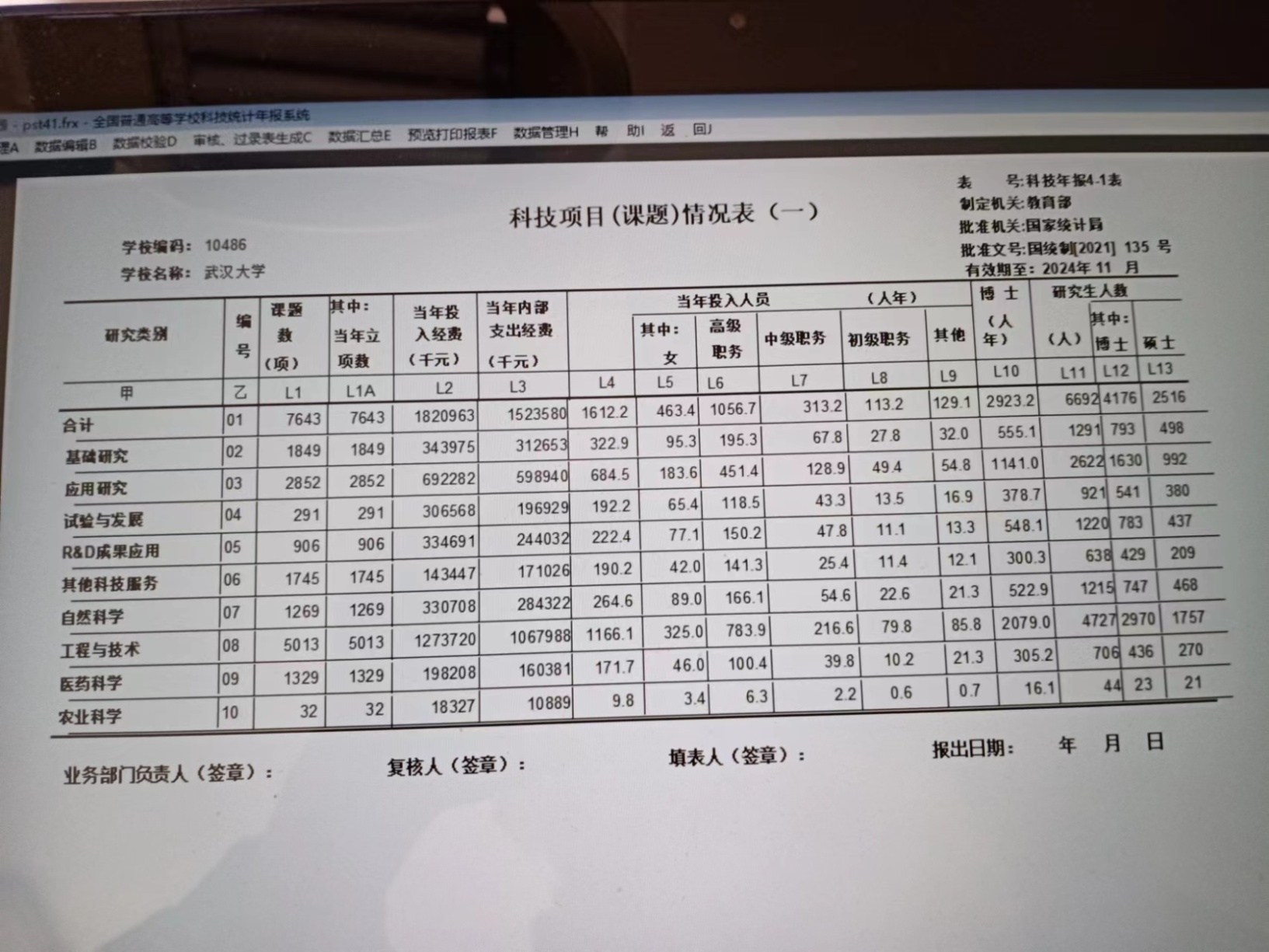 武汉大学就是这样做统计的吗？
2022年科技统计培训资料审核后
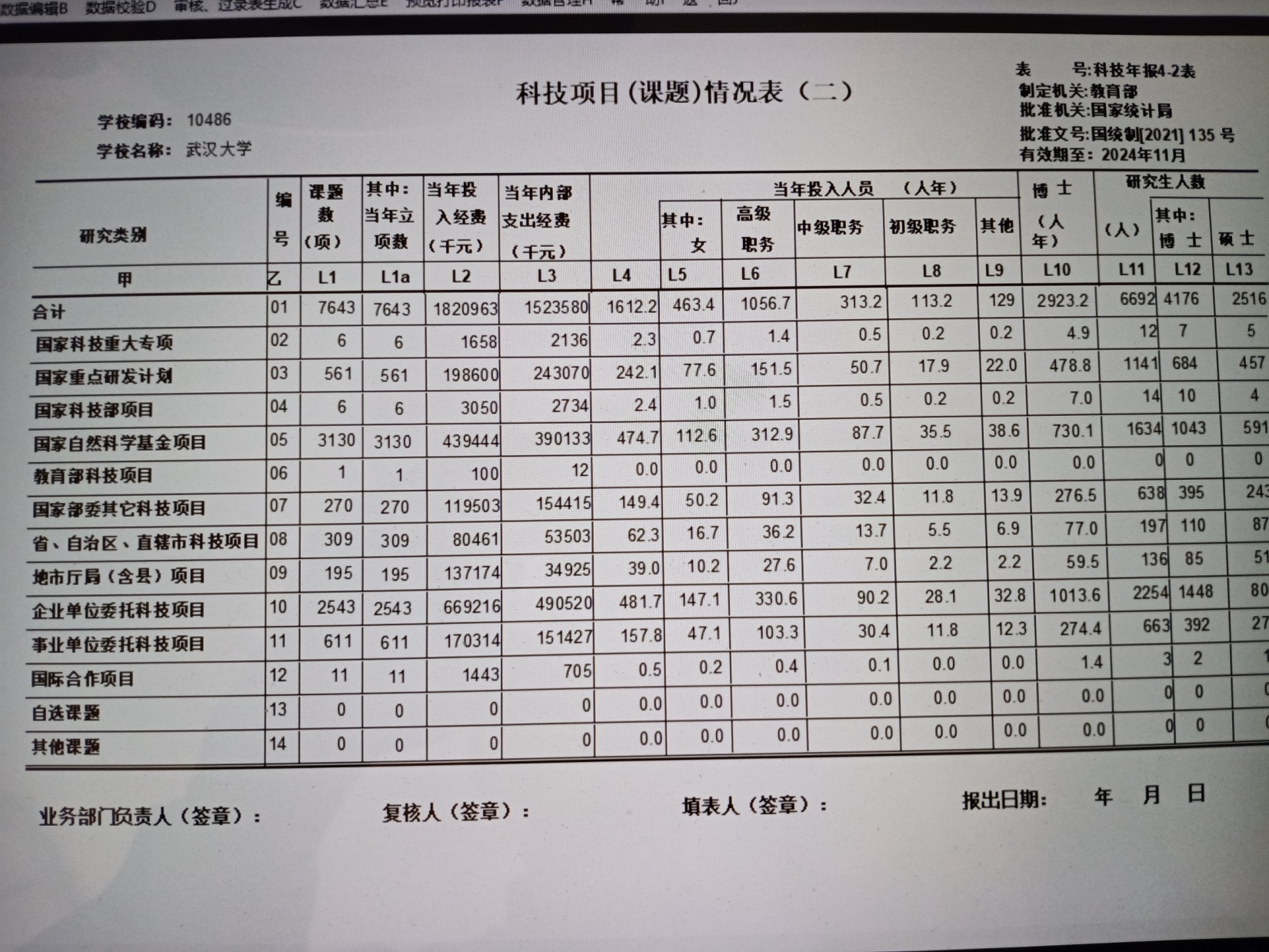 武汉大学就是这样做统计的吗？
2022年科技统计培训资料审核后
华北地区
2022年科技统计培训资料审核后
咨询服务的研究类别竟然是
应用研究，甚至是试验发展。
2022年科技统计培训资料审核后
这类错误讲过很多次了，
依然我行我素。
2022年科技统计培训资料审核后
试问：学校没有人文社科人员吗？
2022年科技统计培训资料审核后
全部是新立项的吗？
2022年科技统计培训资料审核后
同样，全部是新立项的吗？
2022年科技统计培训资料审核后
一个项目投入如此之大。
这多出来的部分难道是
新冠疫情繁殖的吗？
2022年科技统计培训资料审核后
奖项很好，但不属于统计范畴。
2022年科技统计培训资料审核后
工作站很好，但不是科技机构。
2022年科技统计培训资料审核后
统计的基本原则就是从实。
凡当年没有科技活动的是不统计的。这样的机构至少有43个。
2022年科技统计培训资料审核后
咨询服务类项目竟然是应用研究。
委托试验合同也成了试验发展。
2022年科技统计培训资料审核后
开发类本应选择试验发展，
竟然选择了成果应用或
其他技术服务。
2022年科技统计培训资料审核后
难得的成果应用项目
却选择了试验发展。
2022年科技统计培训资料审核后
华东地区
2022年科技统计培训资料审核后
教师系列如此之高。
2022年科技统计培训资料审核后
国家基金资助范围的再扩展。
2022年科技统计培训资料审核后
整齐如一。专著随意化。
2022年科技统计培训资料审核后
如此的奖励项目名称。
2022年科技统计培训资料审核后
不同高校获奖均可以填报，但是排位是要清晰的。
即使是主附单位也要如实填报，怎么可能都是第一。
2022年科技统计培训资料审核后
西北地区
2022年科技统计培训资料审核后
研究类别选择如此草率。
2022年科技统计培训资料审核后
非军工项目，不规范的项目名称。
2022年科技统计培训资料审核后
完全相同的项目名称，如何鉴别是否重复，且研究类别不相同。
国家最高荣誉
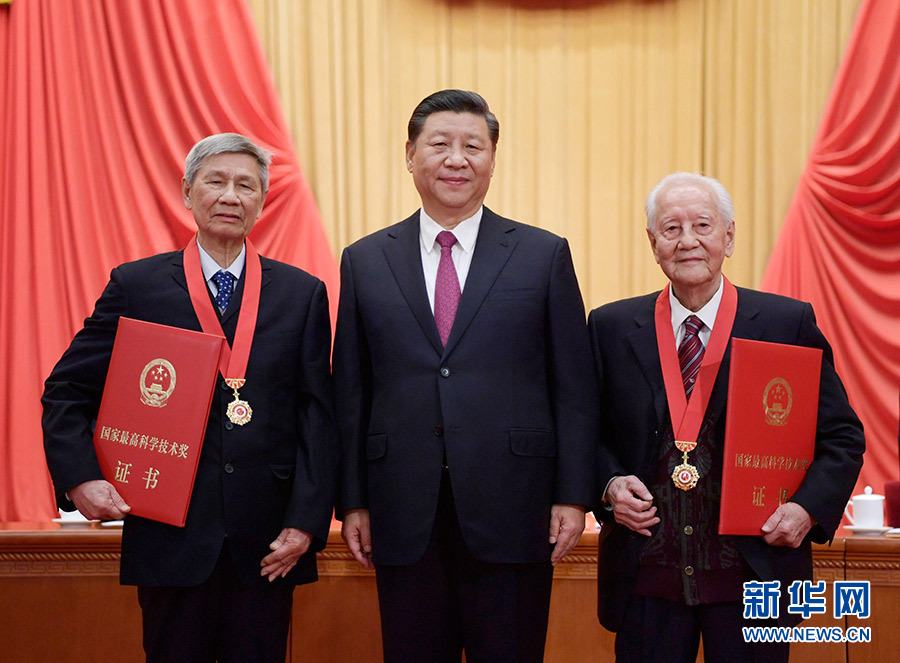 《何时了》
《何时了》
疫情三年何时了，
           核酸检测没完了。
           年报问题多年了，
           何时能够消灭掉。
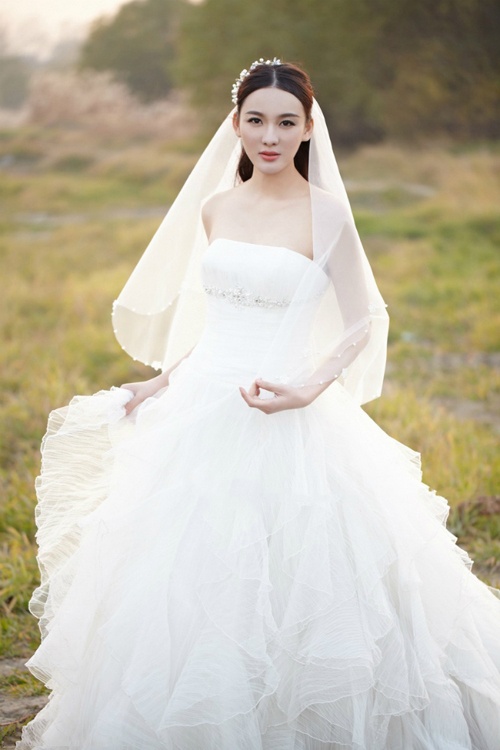 问题结束语:
年报好比新娘在婚礼时穿的美丽婚纱，非常漂亮，格外动人。
但是，如果内在的质量太差了，与靓丽的婚纱就会极不相配。
做年报要像抓疫情防控那样，联防联控，从基层做起，从我做起，常抓不懈。
完
2022年科技统计培训资料
药方
2022年科技统计培训资料药方
法律无情面
2022年科技统计培训资料法律无情面
问：对统计违法行为，实施条例作了哪些规定？
答：实施条例依据统计法，进一步充实细化了统计违法行为法律责任的规定。针对一些方面对严重统计违法行为监督不到位，甚至为了所谓“政绩”，侵犯统计机构、统计人员独立行使统计调查、统计报告、统计监督职权，指使统计调查对象或者其他机构、人员编造虚假统计资料，既造成统计数据失真又严重败坏政府形象的问题，为依法严惩、坚决遏制统计数据造假行为，实施条例列举了对严重统计违法行为失察的具体情形和统计造假行为的典型做法，明确了法律责任：
2022年科技统计培训资料法律无情面
一是大面积发生或者连续发生统计造假、弄虚作假，统计数据严重失实应当发现而未发现，发现统计数据严重失实不予纠正的，对相关的地方人民政府、政府统计机构或者有关部门、单位的负责人，由任免机关或者监察机关依法给予处分，并由县级以上人民政府统计机构予以通报。
2022年科技统计培训资料法律无情面
二是侵犯统计机构、统计人员独立行使统计调查、统计报告、统计监督职权，或者采用下发文件、会议布置以及其他方式授意、指使、强令统计调查对象或者其他机构、人员编造虚假统计资料的，责令改正，予以通报；对直接负责的主管人员和其他直接责任人员，由任免机关或者监察机关依法给予处分；涉嫌犯罪的，移送司法机关处理。
2022年科技统计培训资料法律无情面
《五地统计数据造假！     国家统计局怒了：
     对统计造假曝光将常态化、制度化》
这些统计造假案件涉及地区分别为：
1.天津市滨海新区临港经济区
2.内蒙古自治区通辽市开鲁县
3.辽宁省铁岭市西丰县
4.山东省潍坊市高密市
5.宁夏回族自治区银川市灵武市。
在通报中对于上述地区的有关专业统计数据均使用了
“严重失实”的表述。
2018
2022年科技统计培训资料法律无情面
举例：
       2018年 1月统计执法检查中，根据有关线索调查发现，天津市滨海新区临港经济区  6 家规模以上工业企业虚报统计数据，违法数额占应报数额比例特别高。临港经济区工作人员编造并代填代报企业统计数据，指令报送、要求打捆重复报送、要求停产不达规企业继续虚报统计数据，严重干扰企业独立报送。
      在对另外 4  家的通报中都用了“违法数额占应报数额比例特别高。”
2022年科技统计培训资料法律无情面
法制日报 2019年  8月 6日报道，国家统计局通报了对山西省朔州市应县重大统计违纪违法案件的责任追究情况。因数据造假，对此案中17名违纪违法责任人进行了处分处理。其中，厅级干部1人,处级干部7人。县委书记、县长、两名副县长同时被处分,这在全国尚属首次。
       统计造假危害严重，政府决策大受影响。
    有媒体发表评论员文章称，对统计中违纪违法行为的追责力
度，应该与统计该有的严肃性和权威性相匹配。此次处理结果将
对填补现有追责问责力度与《中华人民共和国统计法》《行政机
关公务员处分条例》《统计违法违纪行为处分规定》等法律法规
要求之间较大“落差”的现实,具有标杆作用。
2019
2022年科技统计培训资料法律无情面
国家统计局再次通报统计违法案件
2019年04月23日

　　    本报讯上周四和本周一，国家统计局连续通报多起统计违法案件，包括吉林省白城市、青海省海东市平安区、西宁市城东区、西宁经济技术开发区甘河工业园区。其中青海省的统计违法案件，国家统计局在移交地方处理后迟迟未收到责任人处分处理书面结果。
    4月18 日，国家统计局通报了吉林省白城市经济普查违法案件
。据悉，此案件是根据群众举报线索进行的立案调查。
群众法律意识增强了！
2022年科技统计培训资料药方
审核无情面
2022年科技统计培训资料审核无情面
发现以下情况：

   假—解决办法--狠打
   重—解决办法--删尽
   混—解决办法--必清
2022年科技统计培训资料药方
树立三心：
一、事业心
二、责任心
三、兴趣心
2022年科技统计培训资料药方
认真1211
2022年科技统计培训资料药方
认真1211：
1.培训时认真听 1 遍；
2.培训后认真学 2 遍；
3.统计时认真做 1 遍；
4.生成表认真查 1 遍。
2022年科技统计培训资料药方
培训力度：
1.省市区审核层面培训；
2.高校统计人员层面培训。
一杯茶
统计工作非儿戏，
敬请各位要注意；
法律之箭头上悬，
劝君莫要触法弦。

数据来源要清晰，
模糊处理不可取；
造假必定碰法律；
制度发力咎自取。
指标概念学仔细，
典型案例要牢记；
数据单位错不起，
年报质量创第一。

工作不易要珍惜，
集中精力做统计；
明明白白去分析，
事业成就等着你！
一段言
陶行知
奋斗是万物之父。
狄慈根
重复是学习之母
张衡
人生在勤，不索何获。
习近平
奋斗本身就是一种幸福，新时代是奋斗者的时代。
复杂的事情简单做，你就是专家；
简单的事情重复做，你就是行家；
重复的事情用心做，你就是赢家。
让每位都成为赢家吧！
培训到此结束；
感谢各位的认真聆听；
有不到之处敬请批评指正；
感谢各位长久的理解与支持；
愿我们携起手来，打赢年报质量保卫战！
完
联系电话:   133 2545 1964
微  信 号:   3627 0867